Appointment of International Post-Doc
Business Manager completes requisition with appropriate signatures and PCN; gets approvals; and forwards appointment letter, requisition, CV, credentials, job description, Departmental Documentation of Requirements for Postdoctoral Fellow and Visiting Research Scholar Appointments form, transcripts, and copy of doctoral diploma/certificate to the Postdoctoral Fellows Office (PFO)
Business Manager mails letter to Postdoctoral Fellow Candidate
ISSS receives credentials and approval from PFO to process the visa application
Business Manager receives documents from PFO
Postdoctoral Fellow Candidate signs and mails letter back to PFO
PFO reviews and approves letter and forwards approved letter to Business Manager
PFO collects and forwards documents to ISSS, the Business Manager, and HR
Human Resources receives requisition, CV, letter, and evaluation
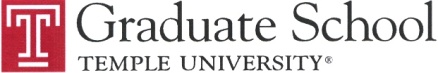